Творчески програми на Московската градска организация на Съюза на образованието
Гужевкин К.С. – Заместник-председател на МГО Съюз
Състава на Московската градска организация на съюза 01.01.2015(общият брой на членовете на съюза-312276)
Доброволно здравно осигуряване (ДМС)
Кредитен потребителското кооперация "Кредитен съюз на учителите"(КСУ)
Креативен подход към социалните програми
Фонд социална и благотворителна помощ (ФСиБП)
Негосударственный пенсионен фонд "Образование и наука" (НПФ)
Жилищният програма
3
Сумата от материална помощ за закупуване на медицински политика (ДМС ), руб.
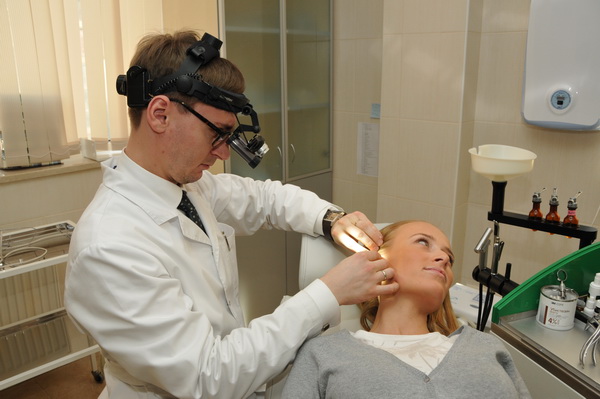 Разпределение на броя на осигурените по институции и категории
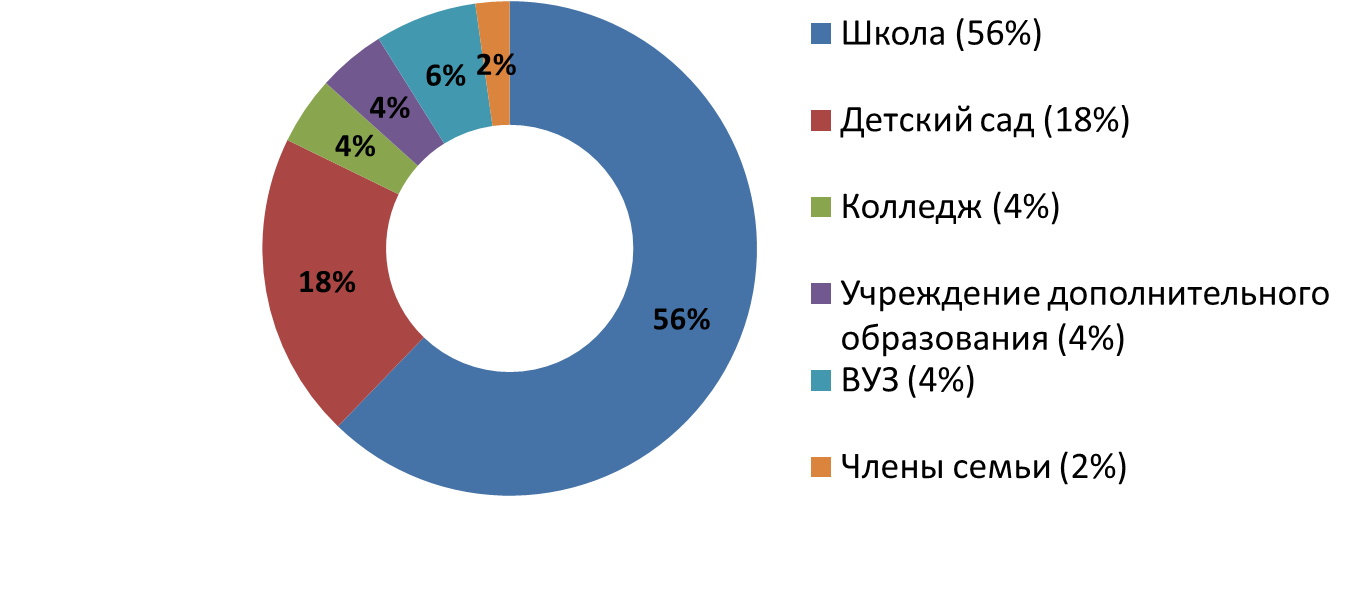 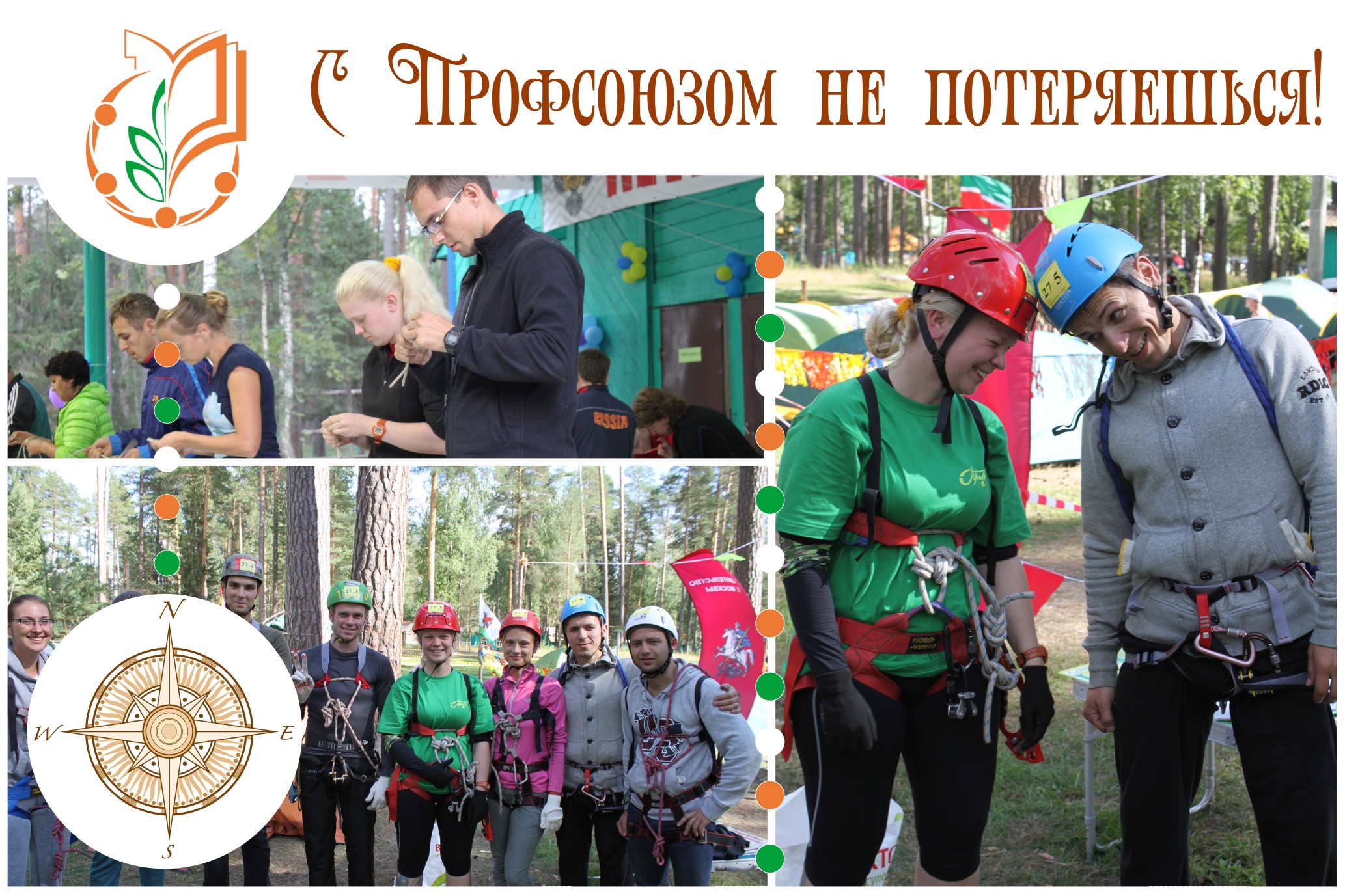 Кредитен потребителското кооперация "Кредитен съюз на учителите"(КСУ)
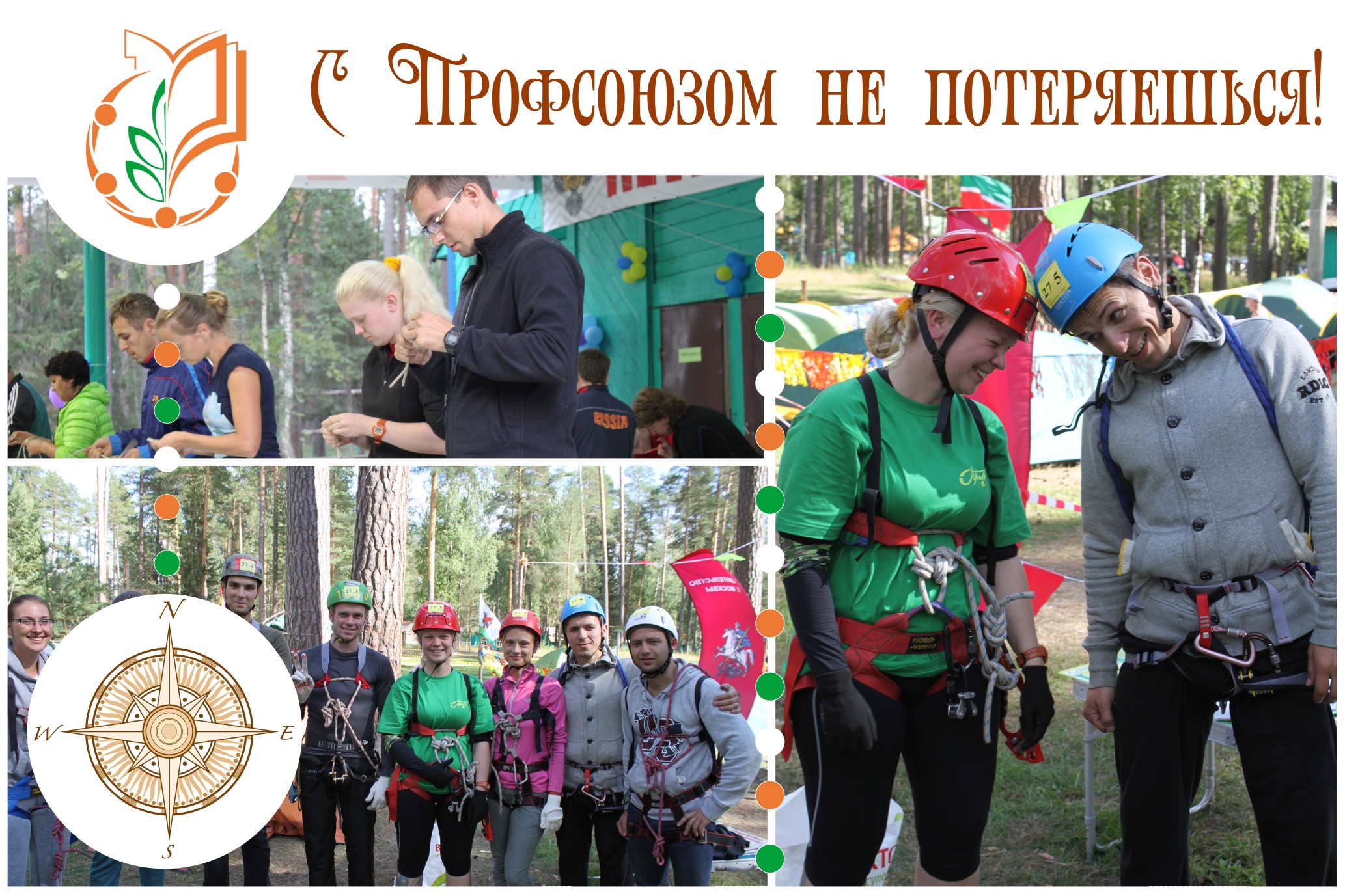 Сумата за изплащане на финансова помощ (ФСиБП)
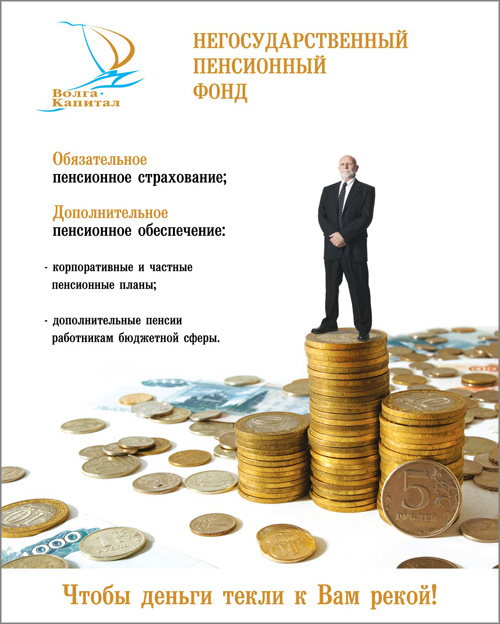 Решение на жилищните въпроси
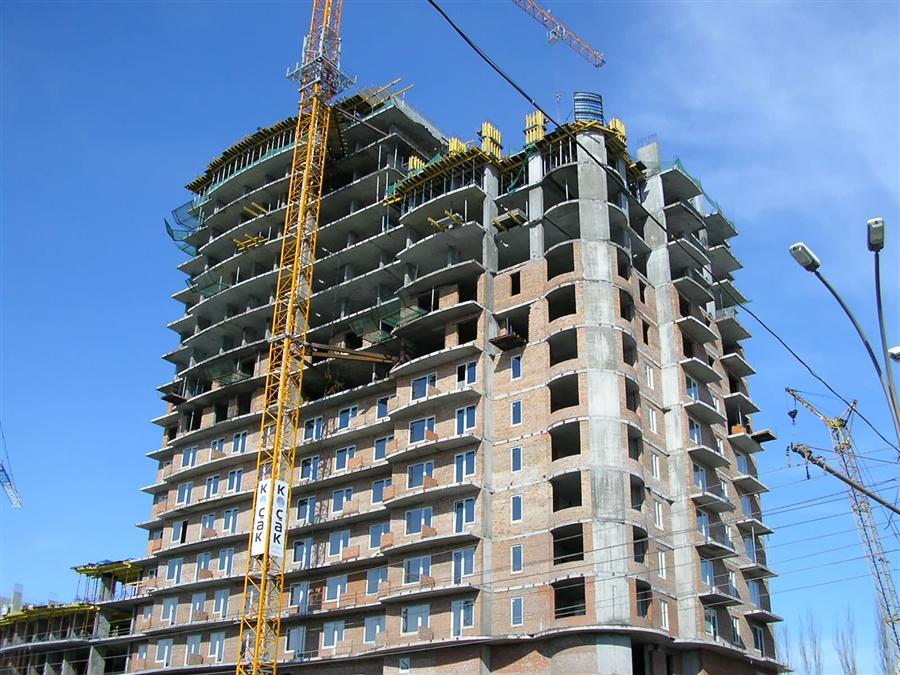 Отопление почивка на членовете на съюза
Брой ваучери за членове
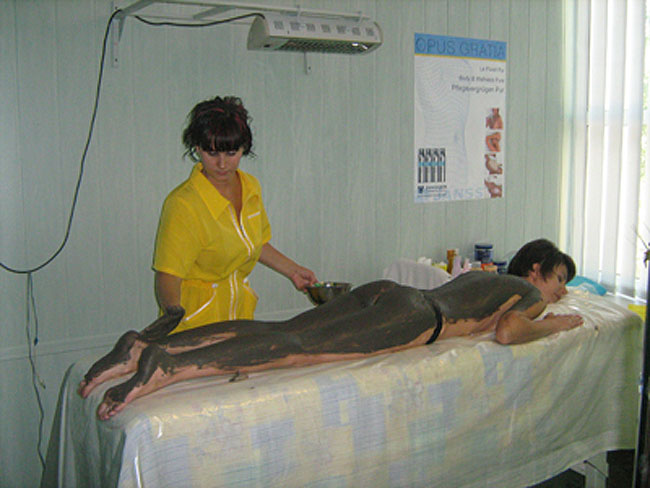 Сумата на субсидиите, издадена от членовете на съюза(МГО Съюз през 2014, 2015 гг. се е увеличил дотацию във връзка с покачващите се цени на екскурзии)
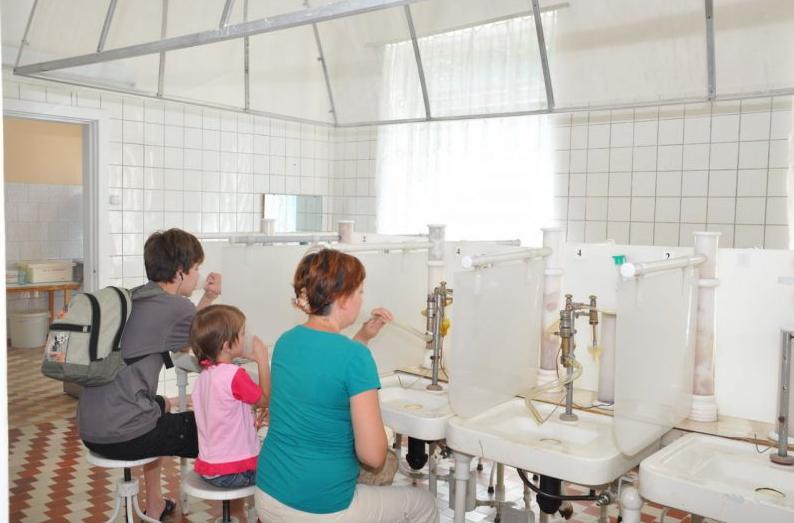 Брой пакети на дестинации
Брой отдохнувших на членовете на съюза и членовете на техните семейства в България(Само в 2010-2014 г. е предоставена 1500 туристически пакети)
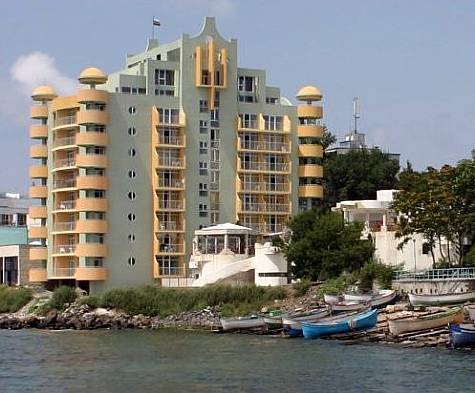 Почивка на учениците в спортно - оздравителни лагери (Само  предоставена 3366 ваучери)
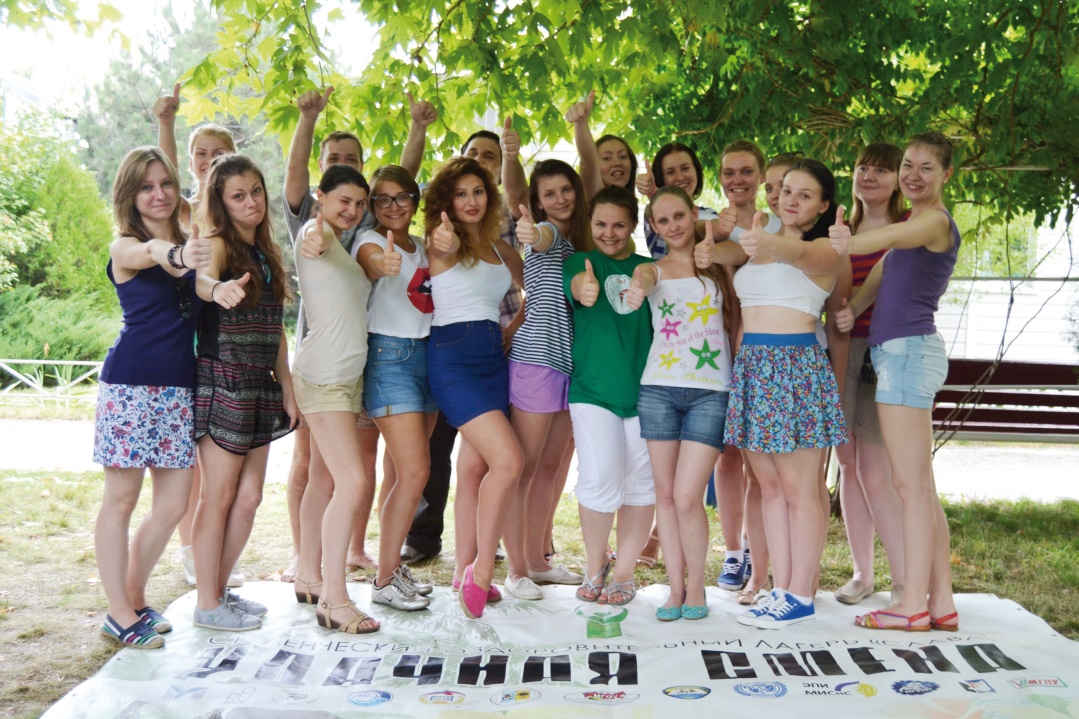 Екскурзии за децата на членовете на съюза (Само 29 622 екскурзии, от тях: 4 144 – на Черноморското крайбрежие, 25 478 – в Подмосковные лагери)
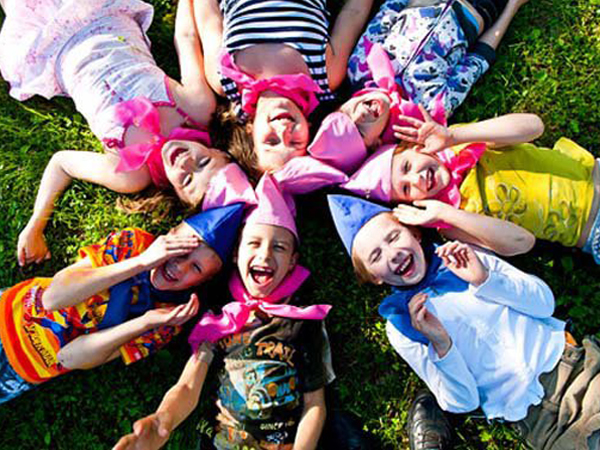 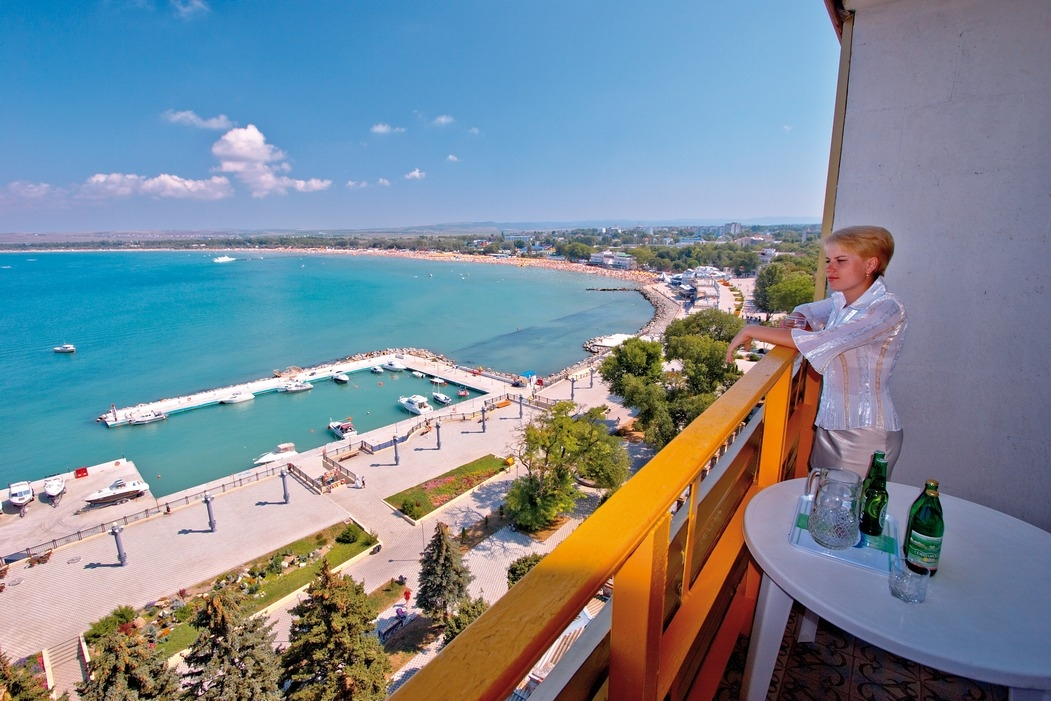 Творчески конкурси и фестивали
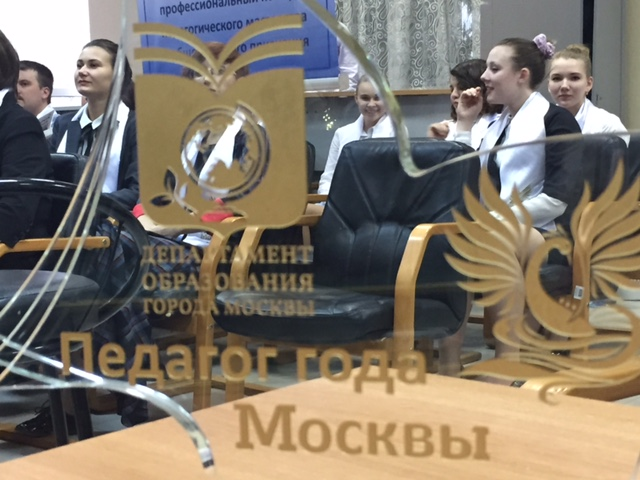 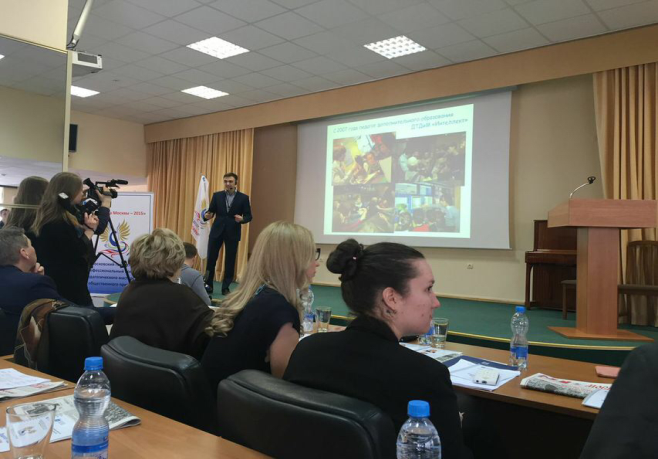 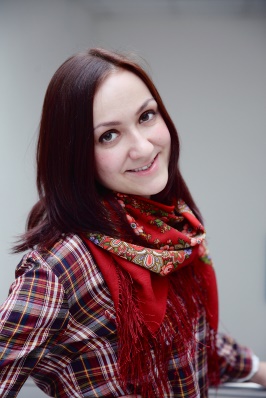 Конкурс "Москва майстор" на длъжност "Възпитател" ( през 2015 г. – 119 потребители)
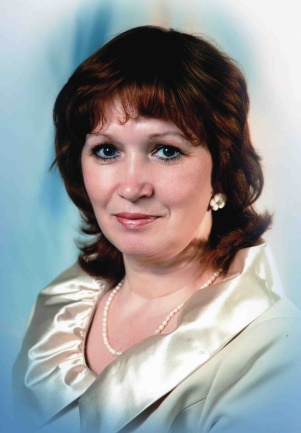 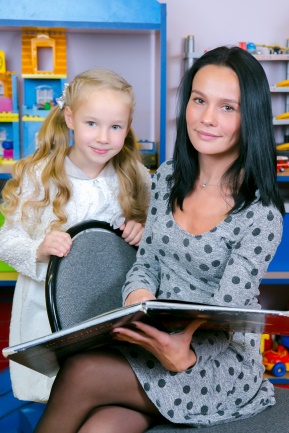 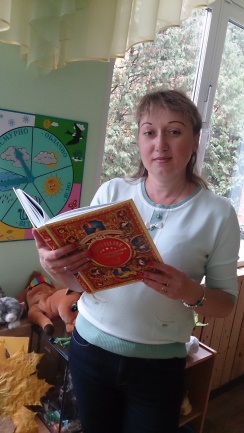 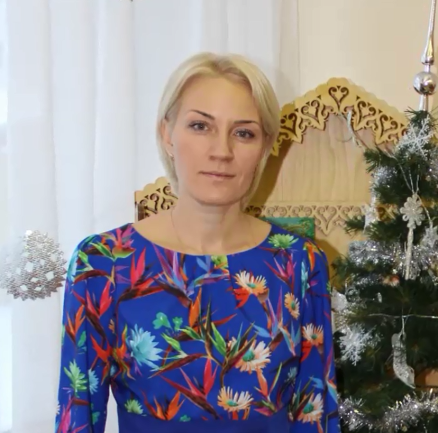 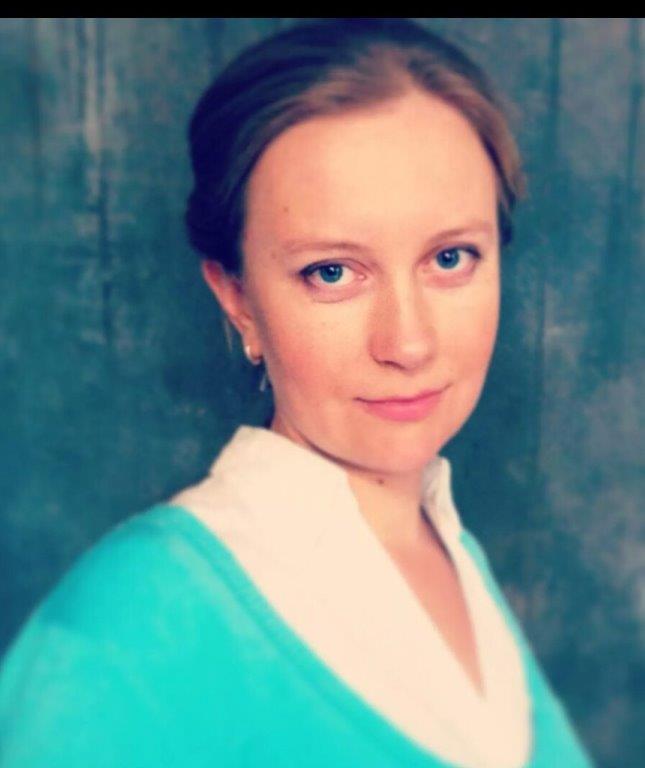 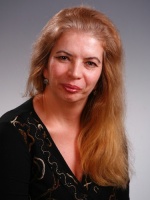 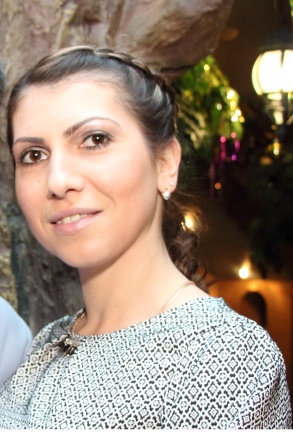 Творчески конкурс "Педагогически старт". 159 есета, статии и есета на тема 2015 г. "Мои ученици – моите учители".
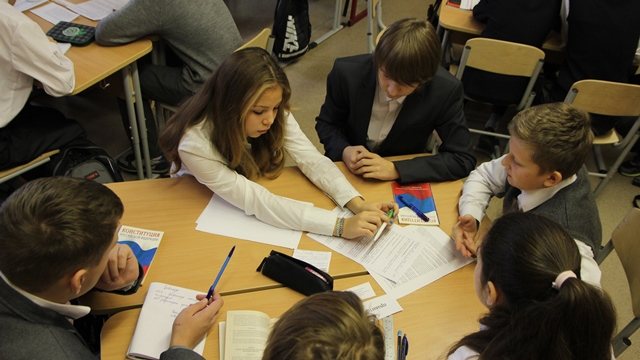 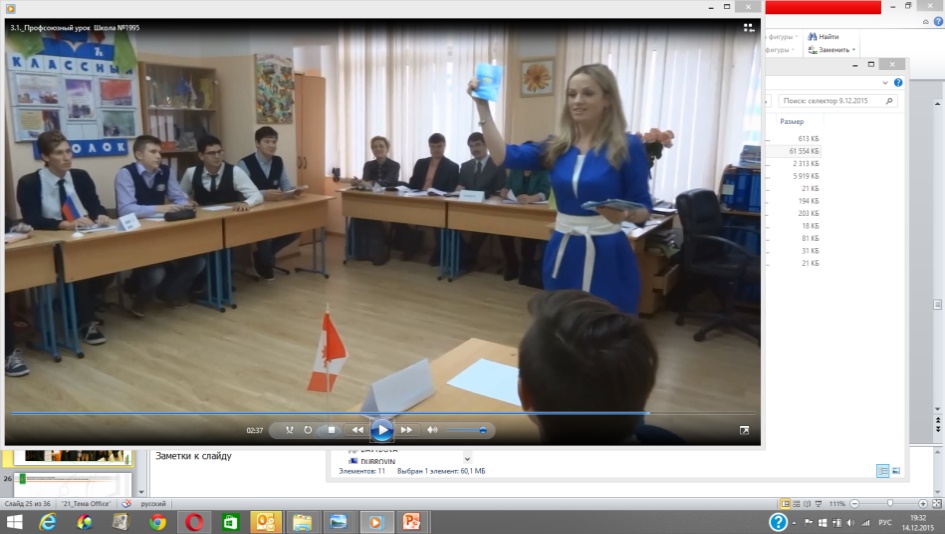 Танцов конкурс "Учительская Салса-2015 г."
Конкурс на декоративно-приложното творчество на преподавателите "Дъга" (взеха участие повече от 5000 души)
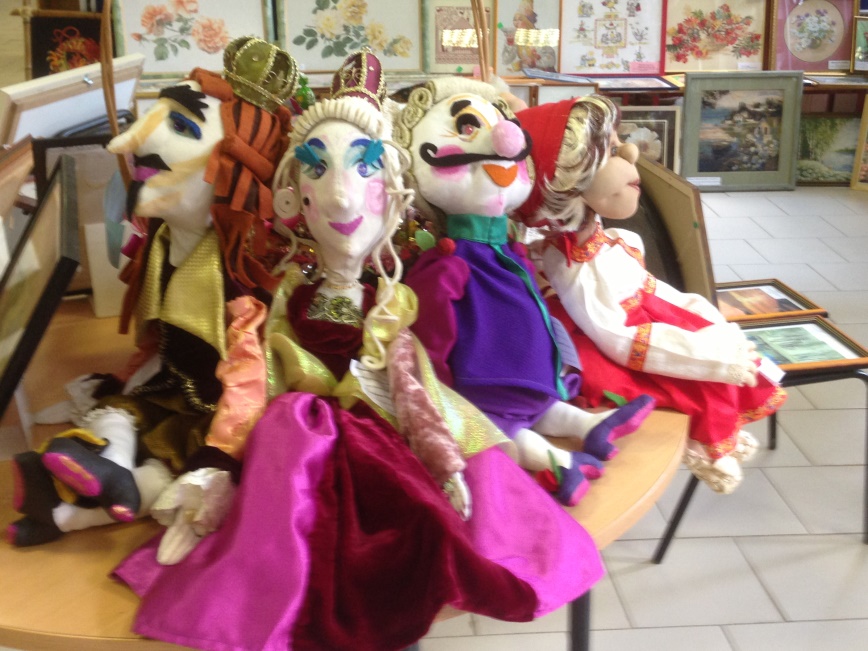 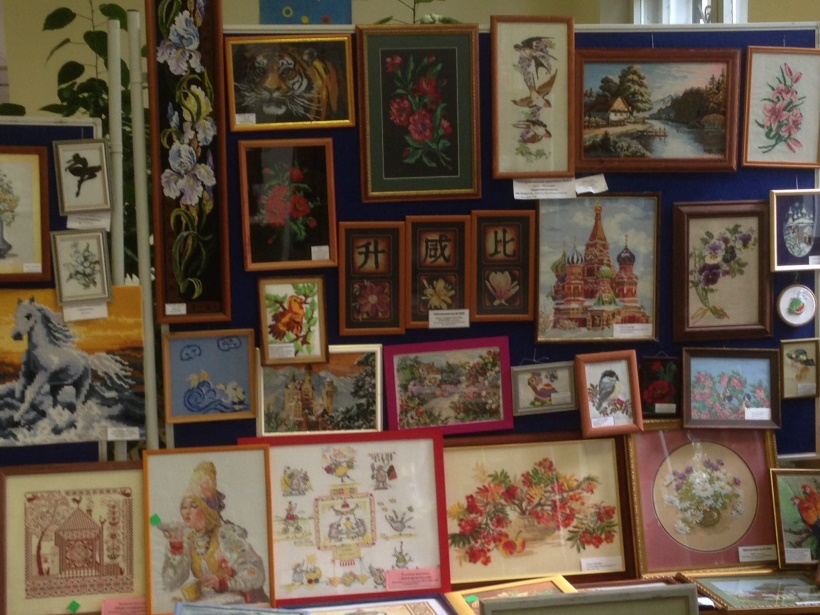 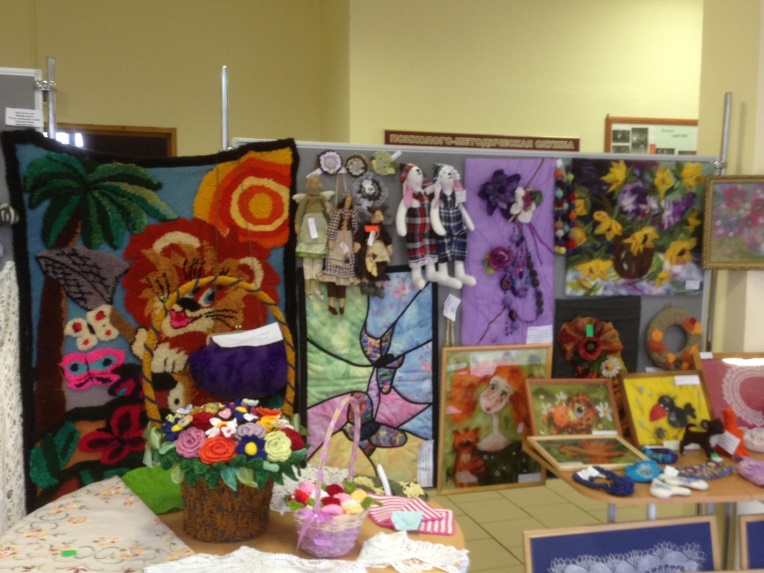 Виртуална он-лайн среща на "Профсоюзный час"
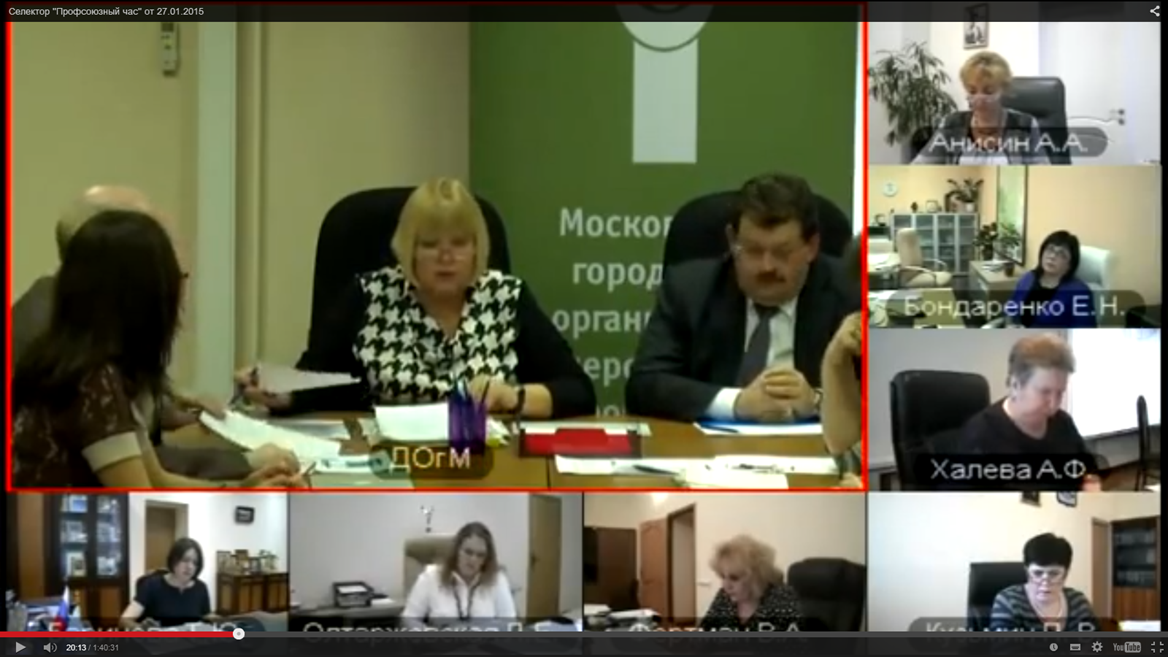 Минава 2 пъти в месеца, покритие на около 1000 образователни организации
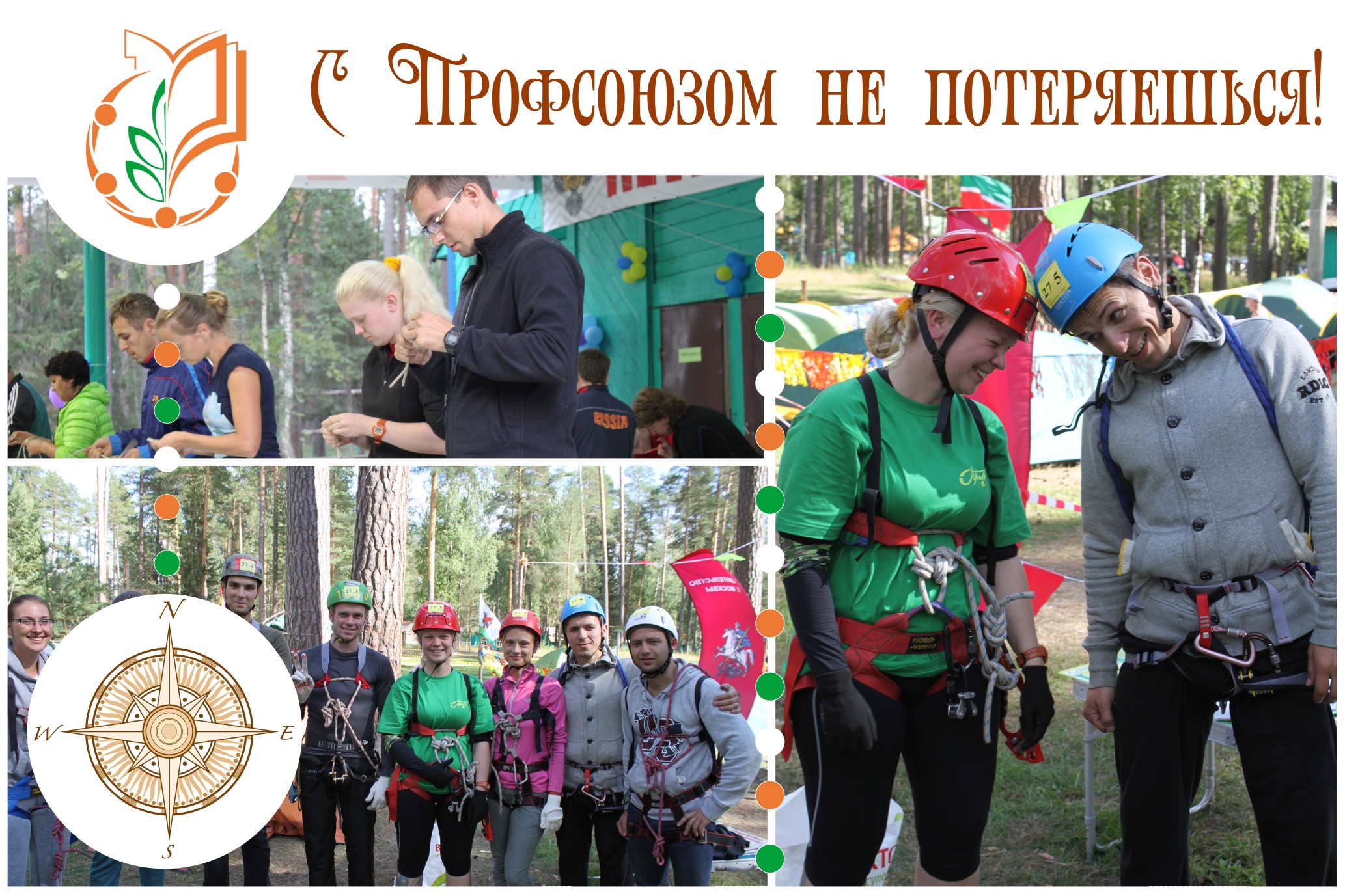 Конкурс "Студентски лидер"
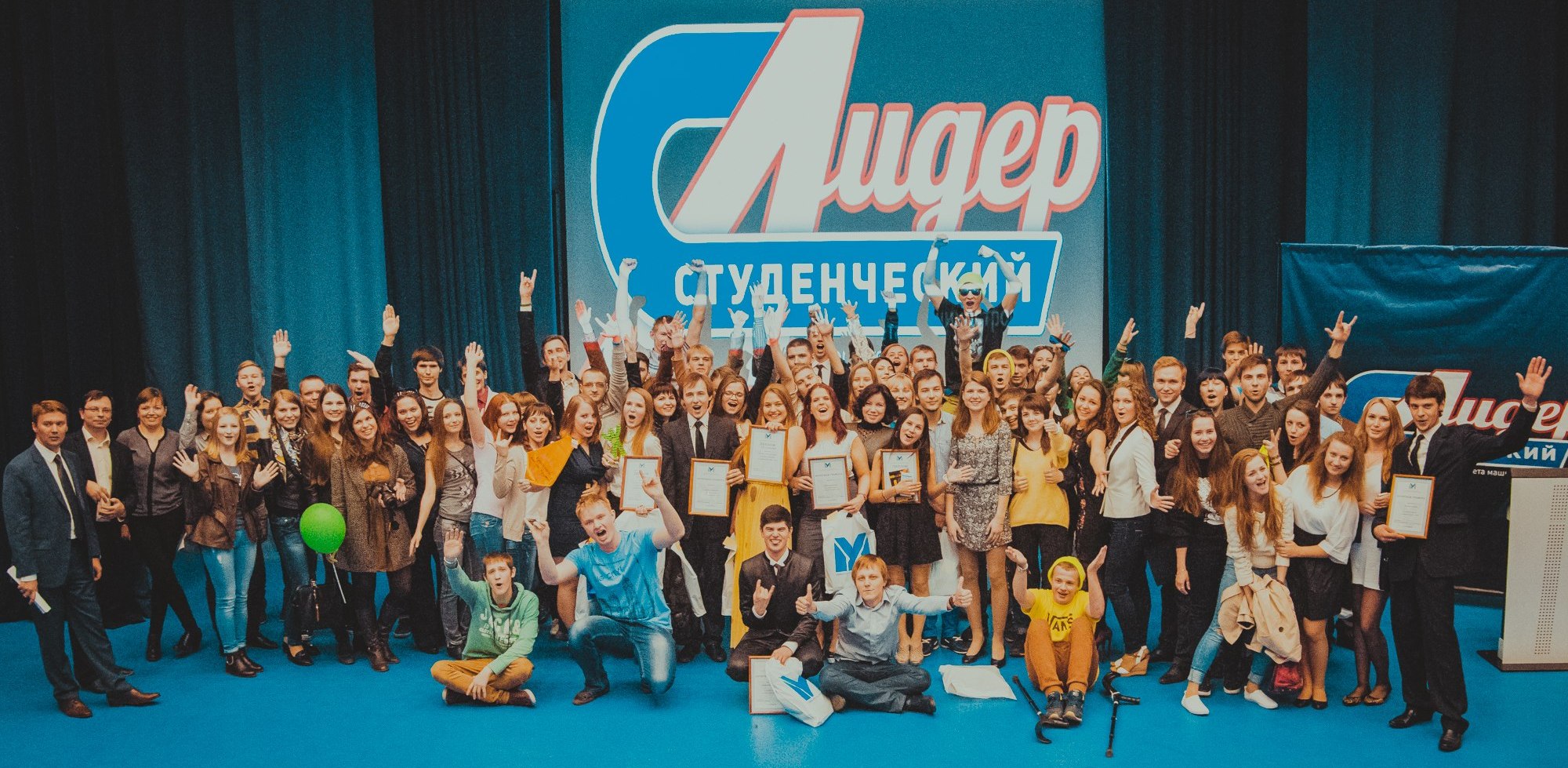 Фестивал на студентското творчество«Фестос». За 5 години с участието на студенти 52500
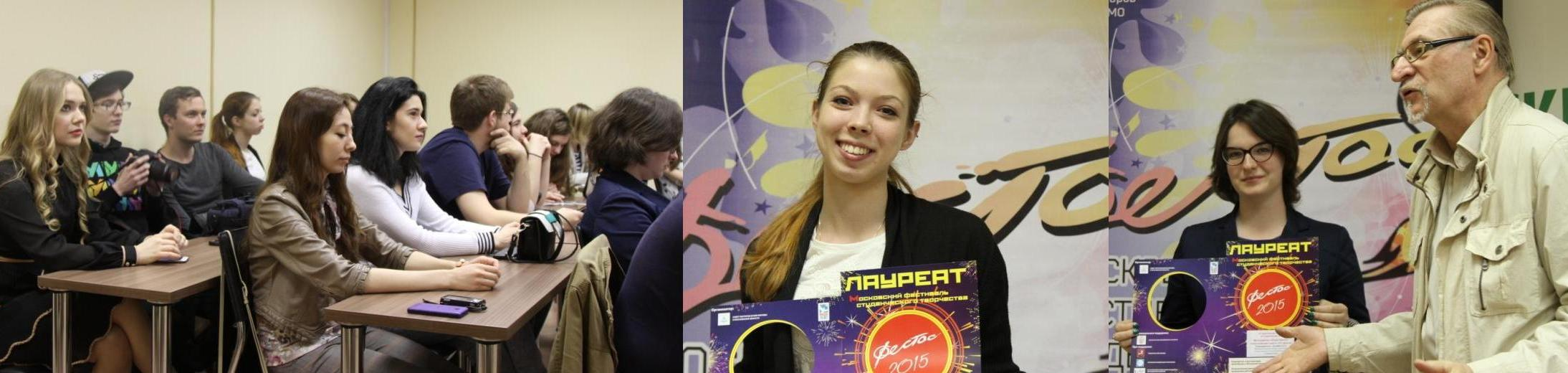 Конкурс «Профорг 2015»
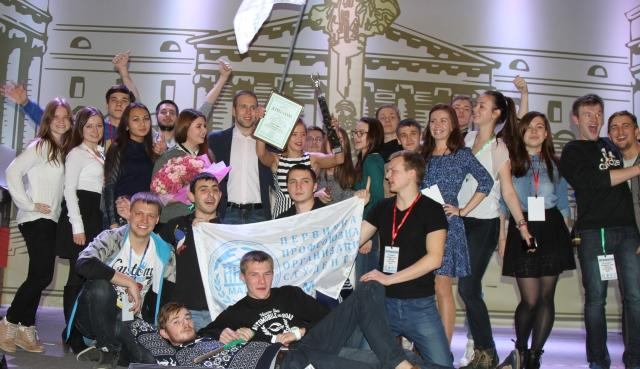 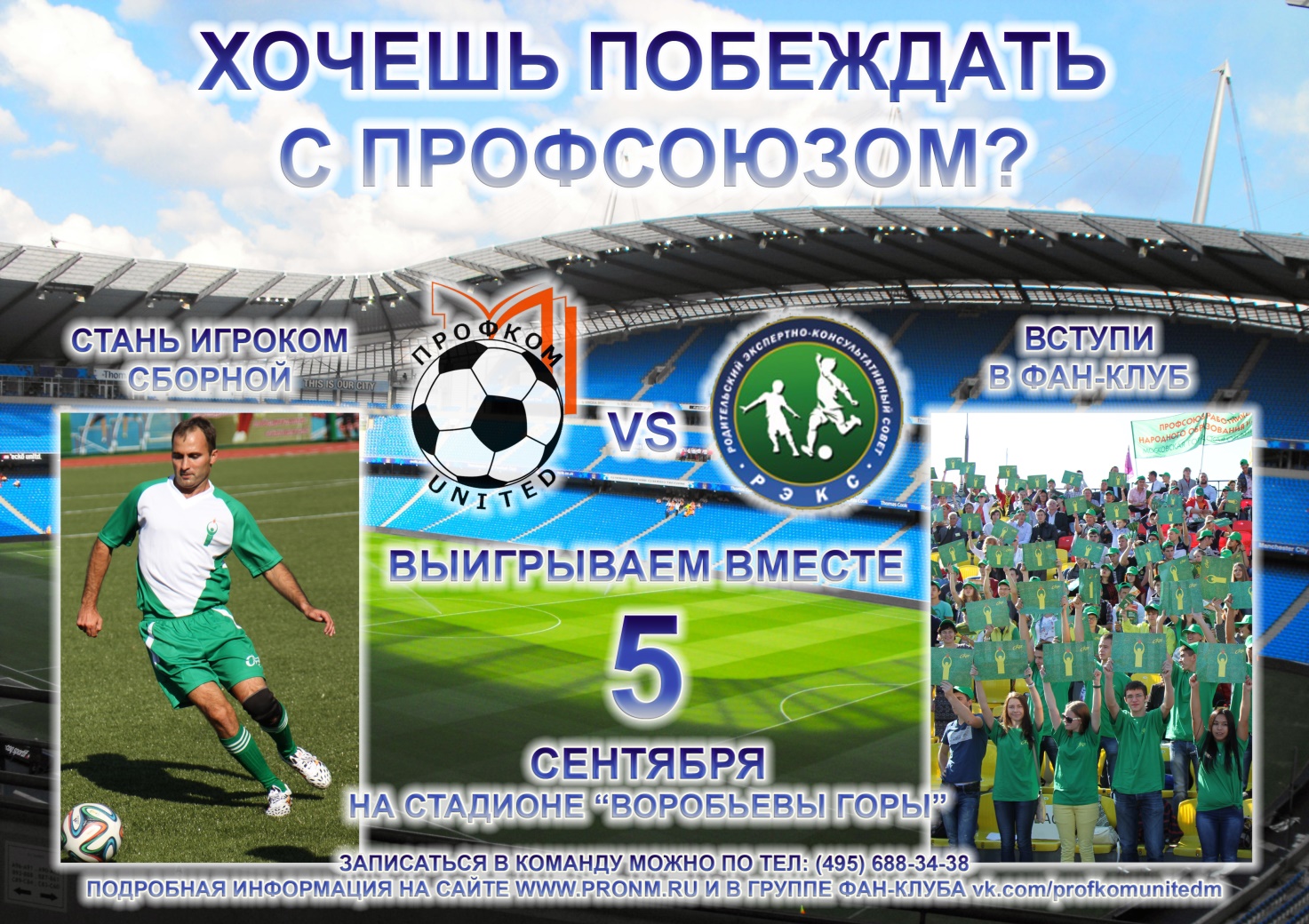 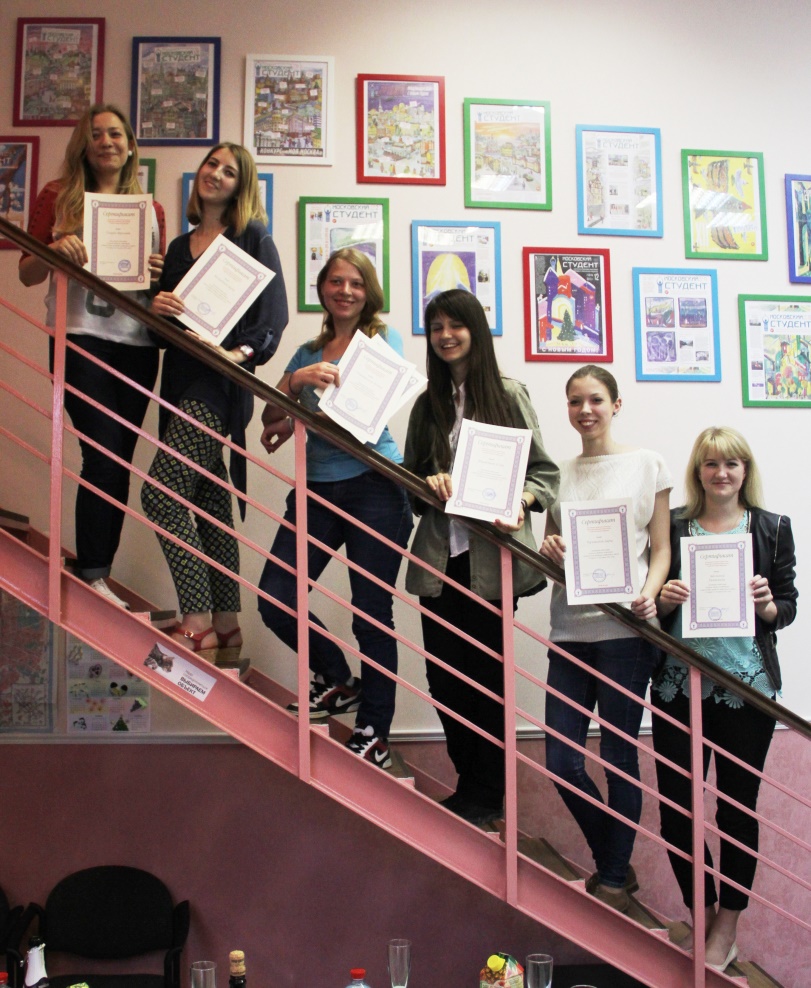 Конкурс на вестник "Московски студент" за     най-добър творчески материал
Caravan Москва-Минск-Москва "Младите учители пътища на победата"
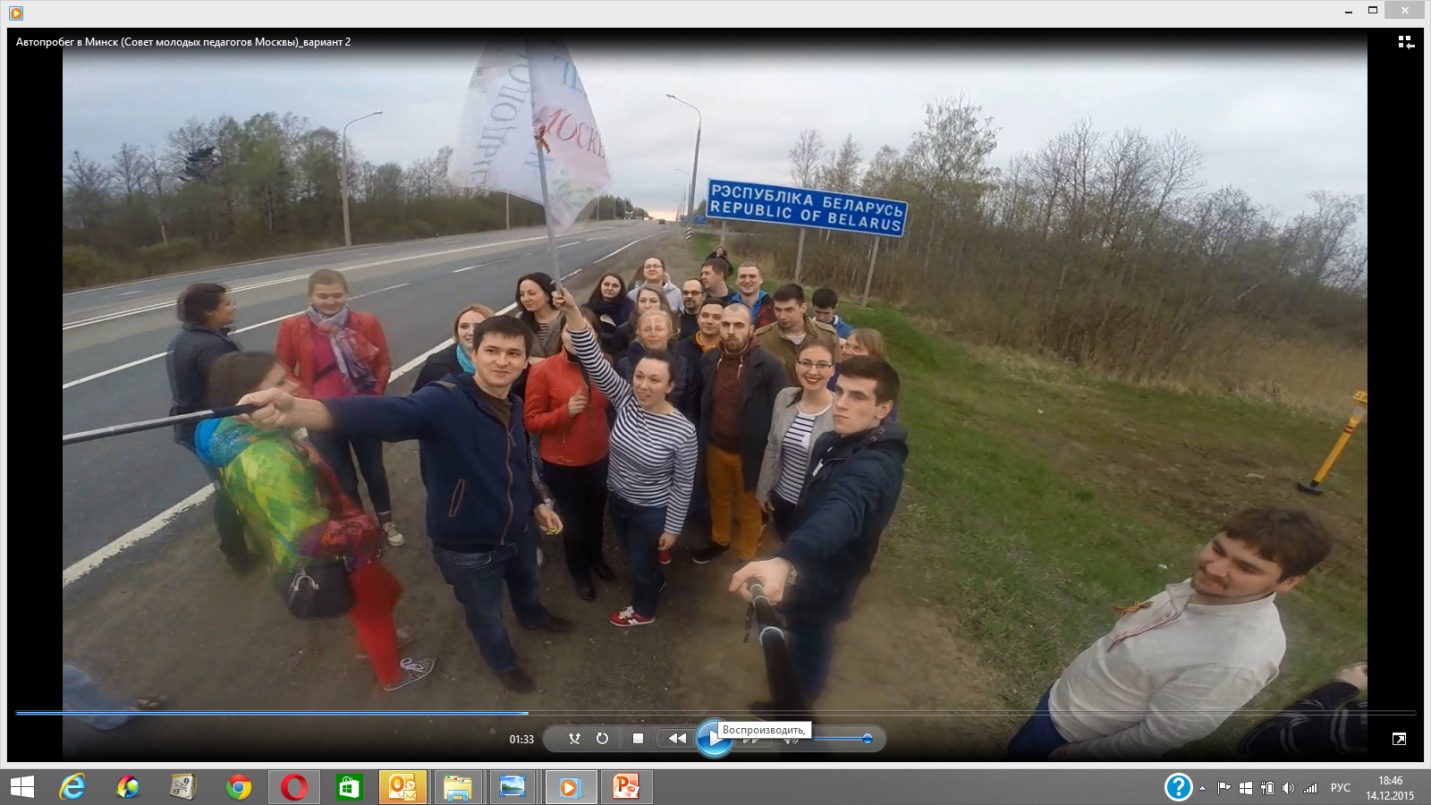 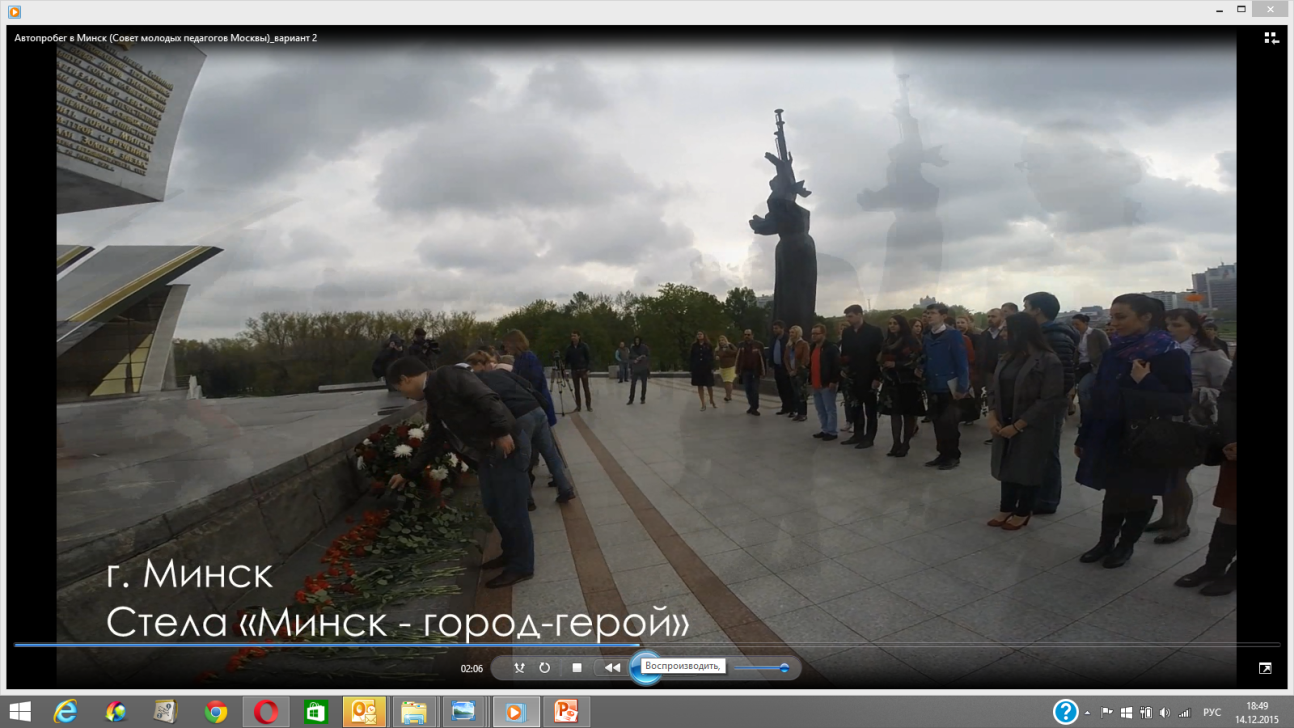 Младежки педагогически caravan, посветена на Деня на учителя: Москва- Калуга, Тула, Рязань, Владимир, Иваново, Кострома, Ярославль, Сергиев Посад (1-4 октября 2015г.) г.
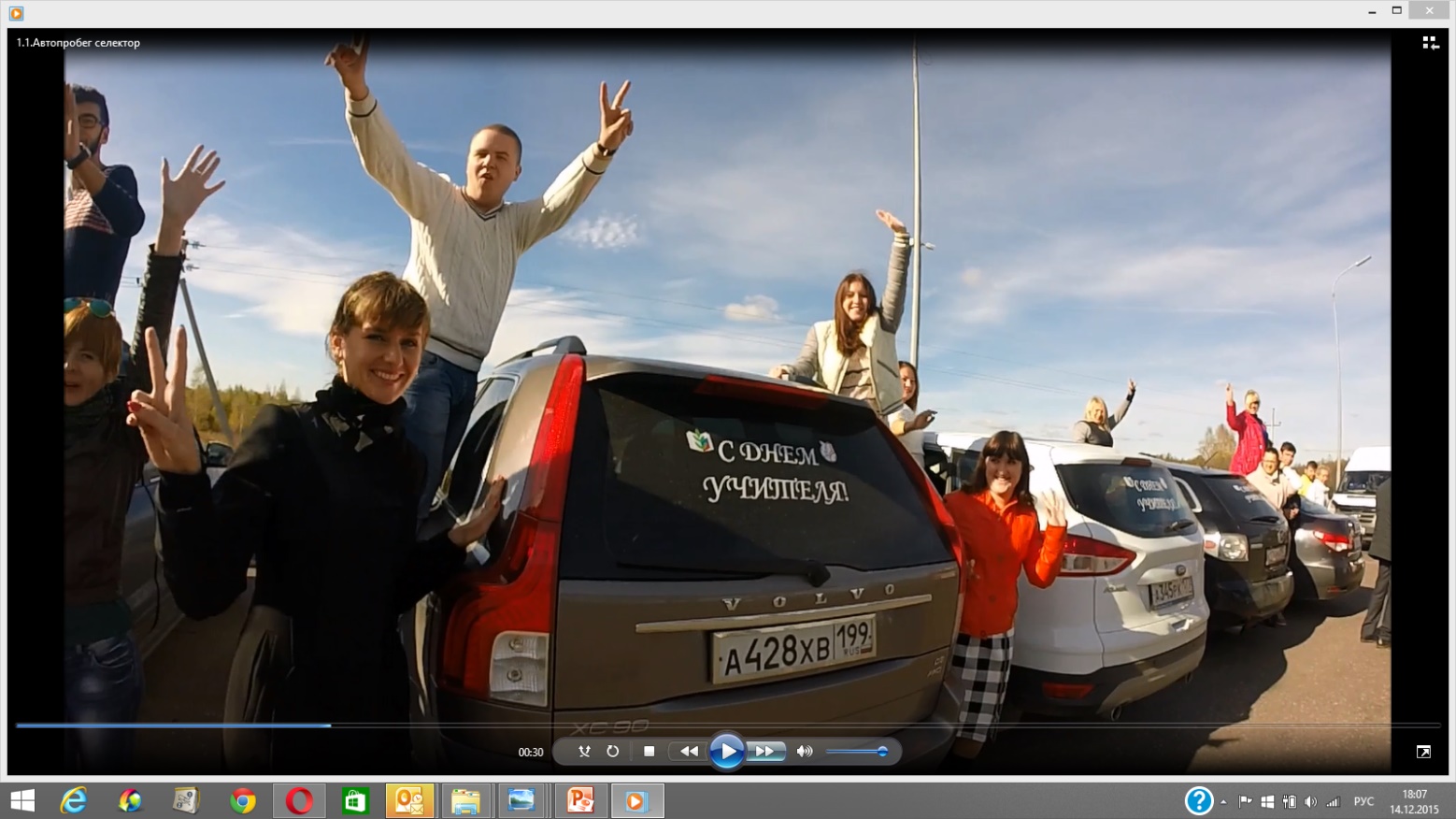 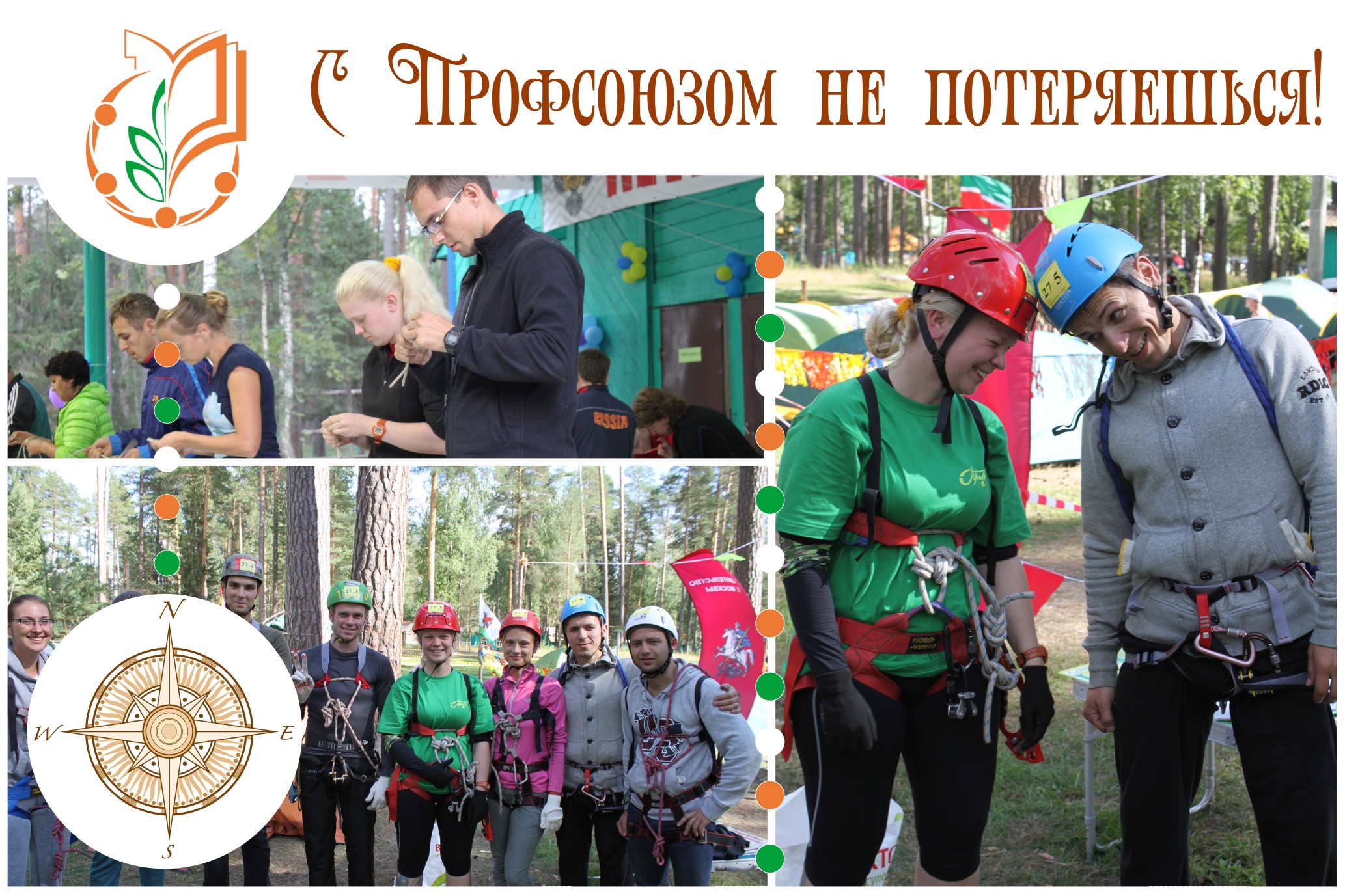 Туристически рали педагози
Профсоюзный купа по волейбол
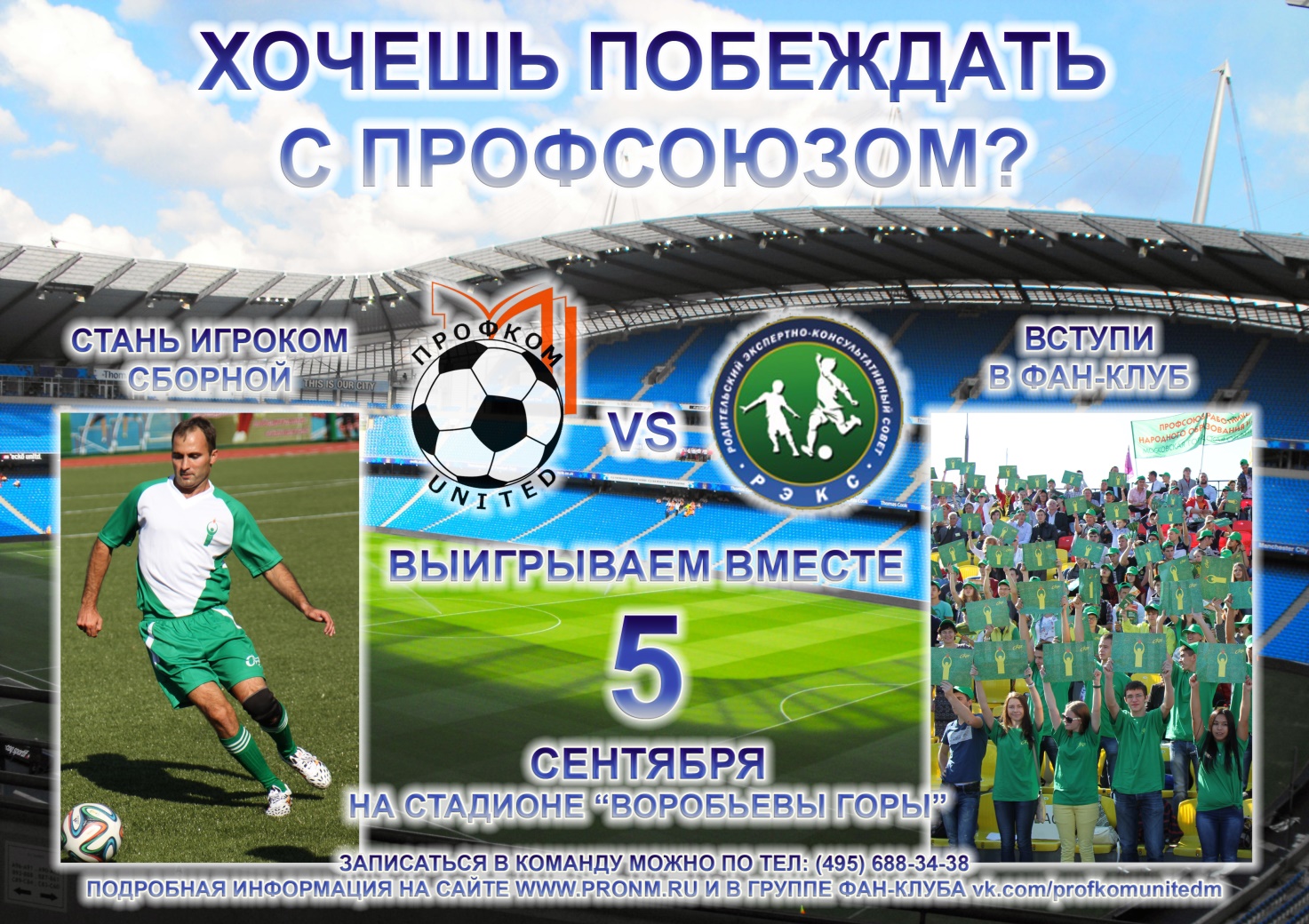 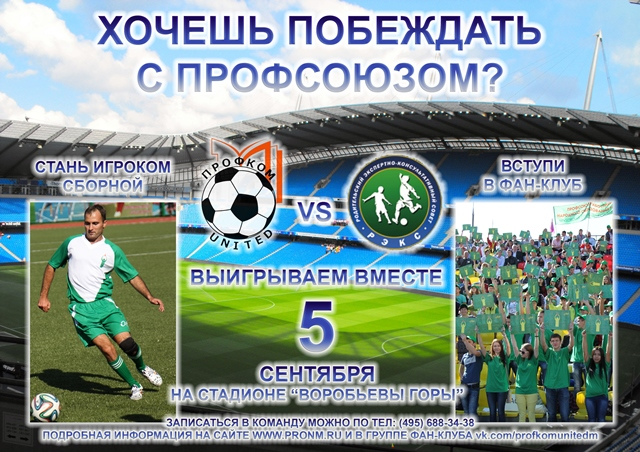 Сътрудничество с хоккейным  клуб на "Динамо Москва"
Благодаря за вниманието!